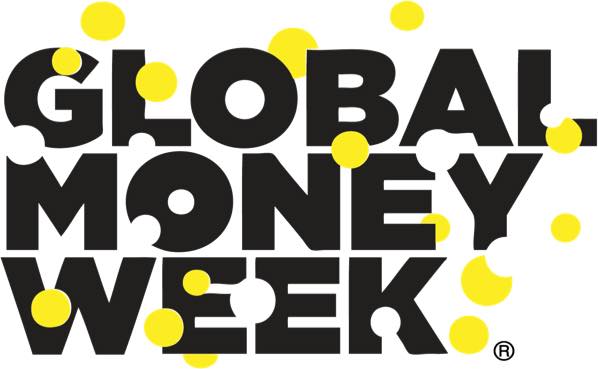 PROIECT TEMATIC ,,BANII PE ÎNȚELESUL COPIILOR,,
CLASA I 2022/2023
LICEUL TEHNOLOGIC ,,IORDACHE ZOSSIMA” ARMĂȘEȘTI
PROF DIACONU ELENA
,, Banii pe înțelesul copiilor ”
#GMW2023 
Elevii clasei   I de la Liceul Tehnologic  ,,I. Zossima” Armășești, jud. Ialomița coordonați de  prof. înv. primar  Diaconu Elena au participat la  Programul  Global Money Week. 
Activitatea ,, Banii pe înțelesul copiilor ” s-a desfășurat  în săptămâna  20-26 martie, în cadrul Progrmului  Global Money Week(Săptămâna Mondială a Banilor)
Tema din acest an ”Plan Your Money, Plant Your Future” (Planifică-ți banii, plantează-ți viitorul) se concentrează pe durabilitate și creșterea gradului de conștientizare cu privire la implicațiile comportamentului financiar individual nu numai asupra viitorului financiar, ci și asupra mediului și societății.
Micii școlari au înțeles cum se câștigă cu adevărat banii, rolul lor în viață și cât de importantă este învățătura. 
Împreună cu elevii am desfășurat mai multe activități:
Conversație ,, Ce facem cu banii?”
Lucrări sugestive de arte vizuale și abilități practice;
Joc de rol ,,La librărie”
Jocuri despre bani pe platforma ,,Wordwall”
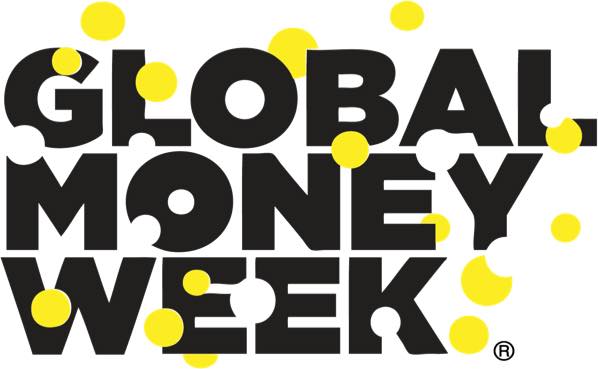 Aspecte din timpul activităților  de educație financiară
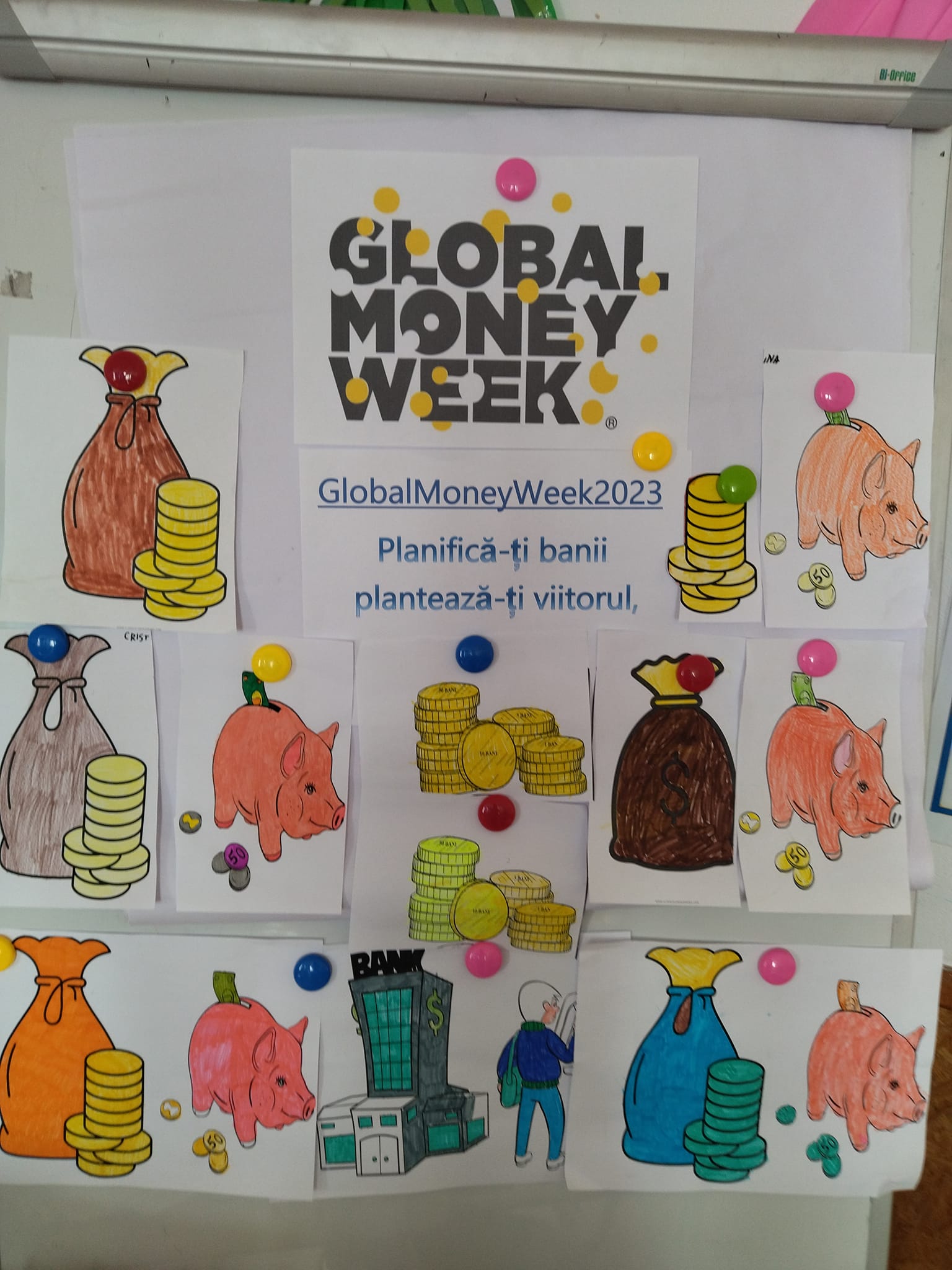 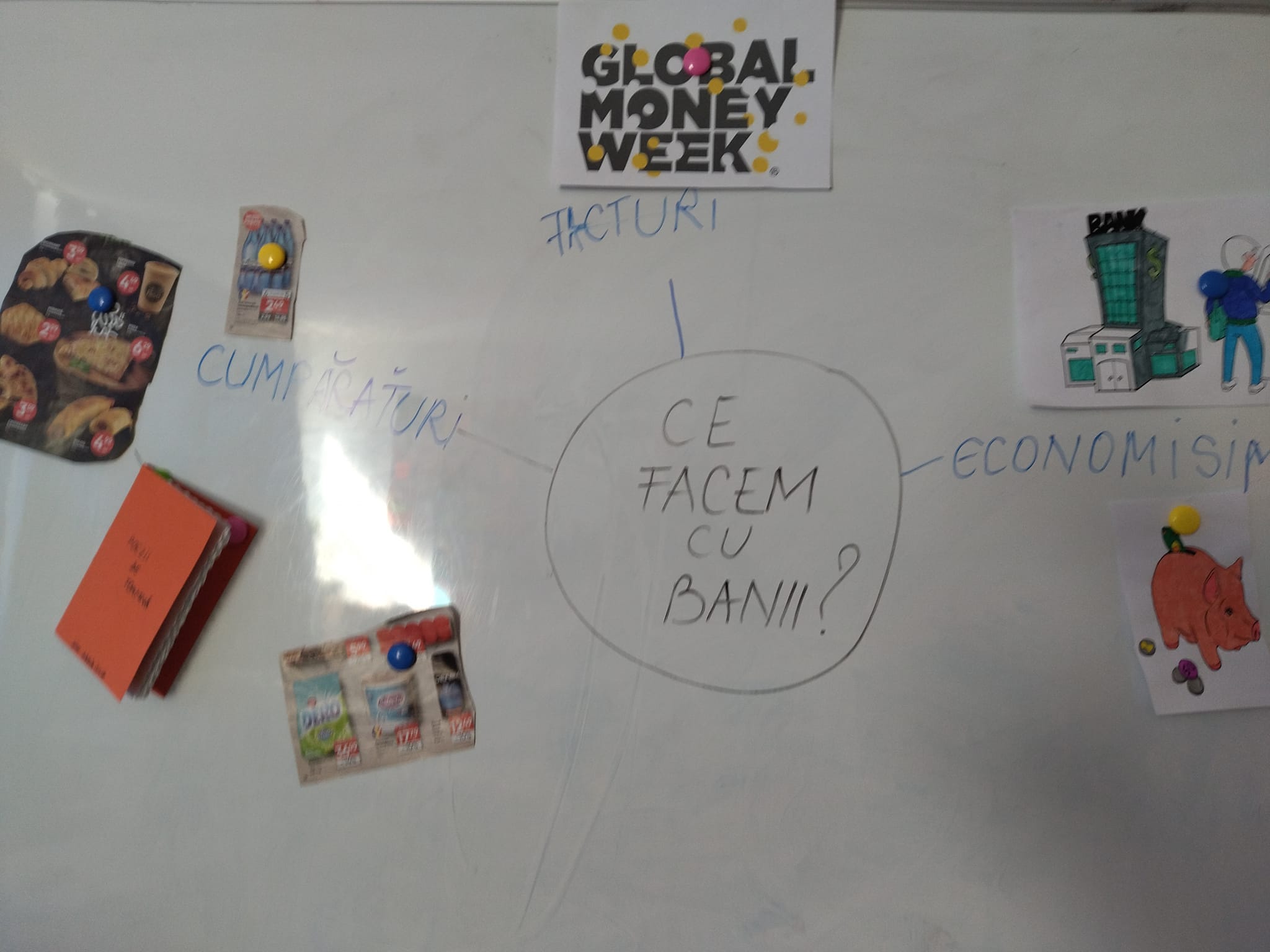 rolul banilor în viața de zi cu zi și necesitatea economisirii acestora
lucrări sugestive de arte vizuale și abilități practice
Ce facem cu  banii?
Conversație despre rolul banilor
Se poartă o mică discuție despre rolul banilor în viața de zi cu zi și despre necesitatea cumpărării cu prioritate a obiectelor necesare pentru toată familia.
Se accentuează ideea economisirii unei sume de bani pentru utilizarea lor în problemele urgente ivite în familie.
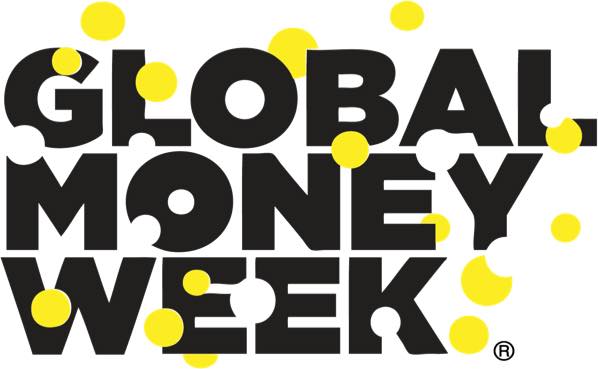 Joc de rol ,,La librărie”
Dacă școlarii nu au banii necesari,sunt sfătuiți să renunțe la produsele ce nu constituie o prioritate și să aleagă în principal produsele necesare.Copiii numără banii și dau vânzătorului suma potrivită.
Vânzătorul socotește dacă trebuie să dea rest sau nu.
Descriere:Copiii vin la librărie  cu o anumită sumă de bani.Ei aleg ceea ce ar dori să cumpere.Vânzătoarea calculează prețul produselor,iar cumpărătorii trebuie să plătească,alegând banii potriviți.
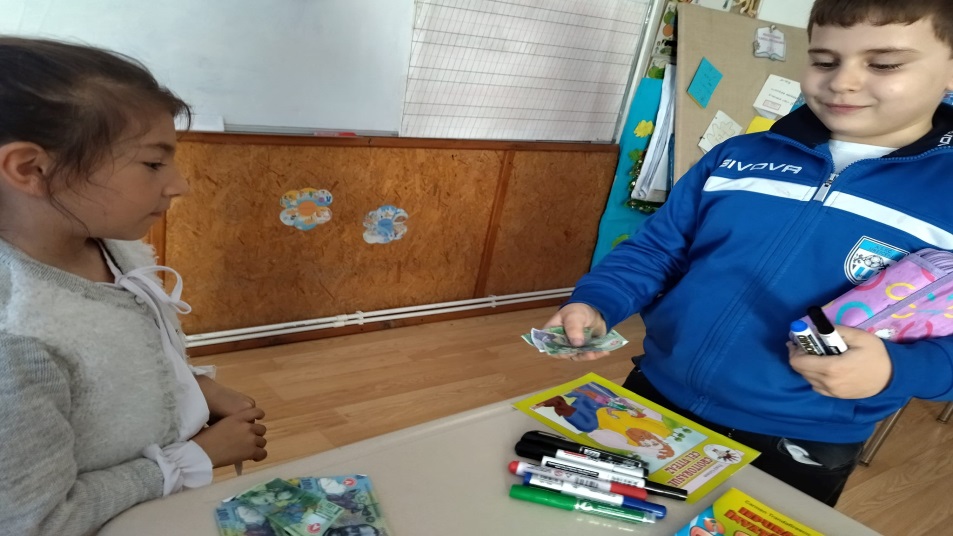 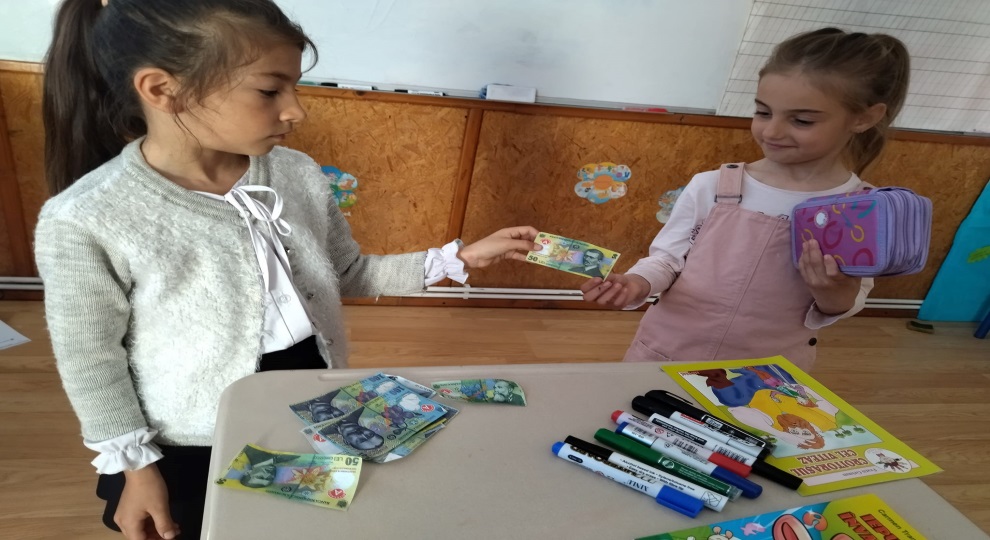 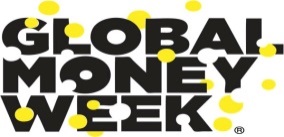 Jocuri cu  bani pe platforma ,,Wordwall”
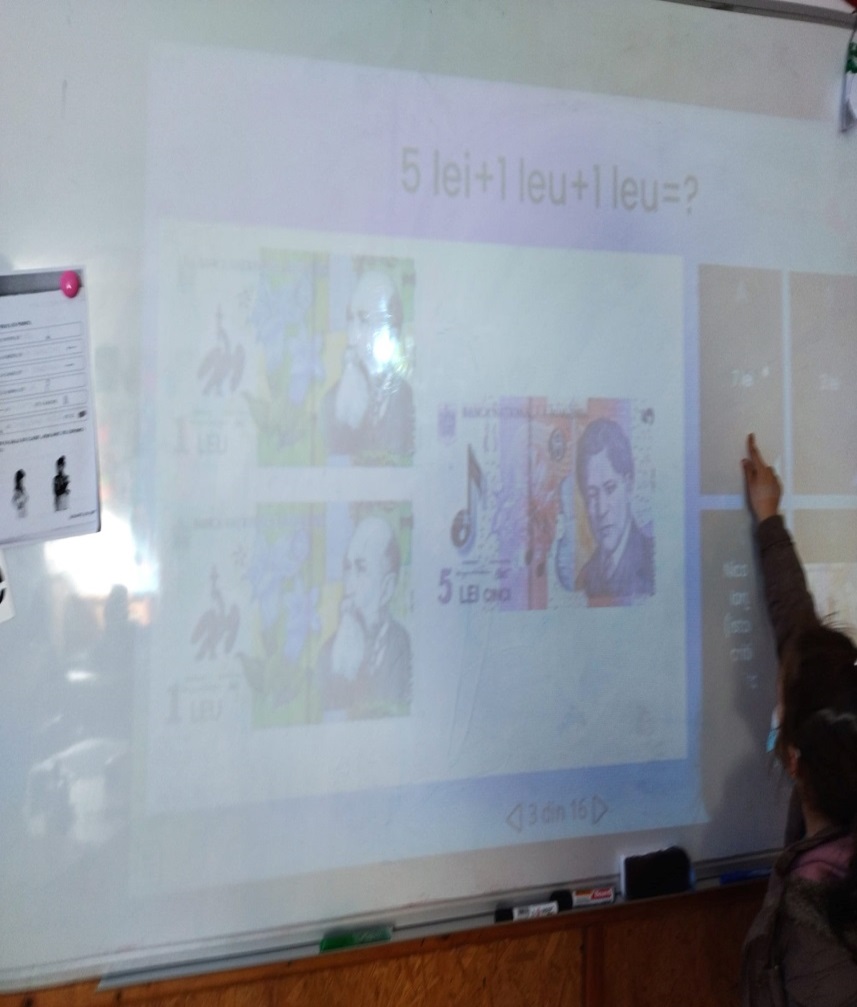 Joc:Cum obținem   banii?
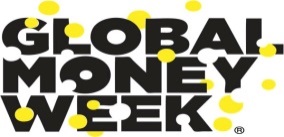